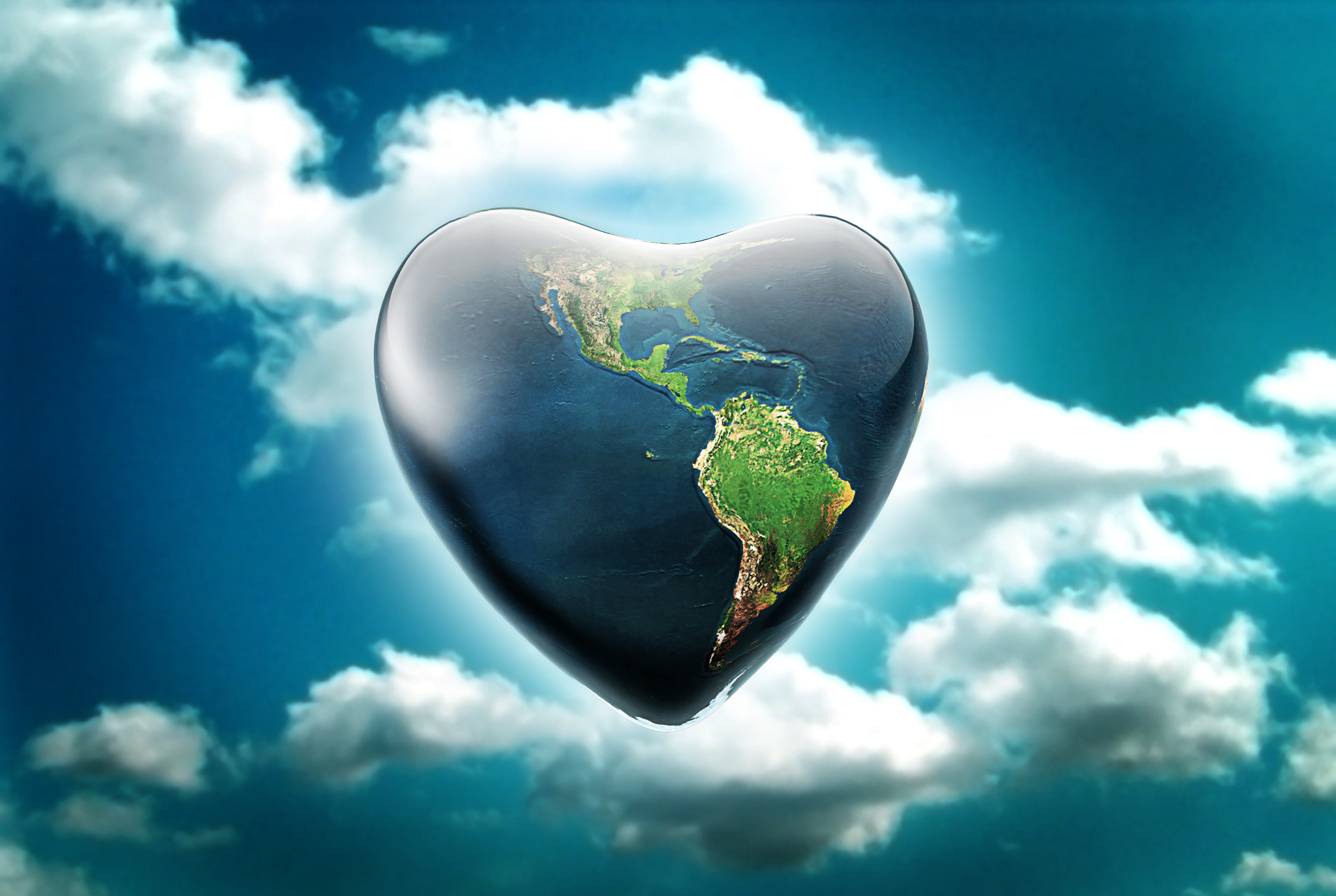 30th Sunday in Ordinary Time Year A
Chúa Nhật 30 Thường Niên 
Năm A
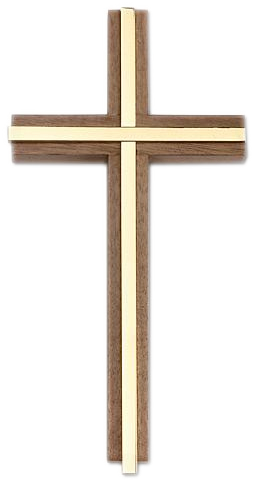 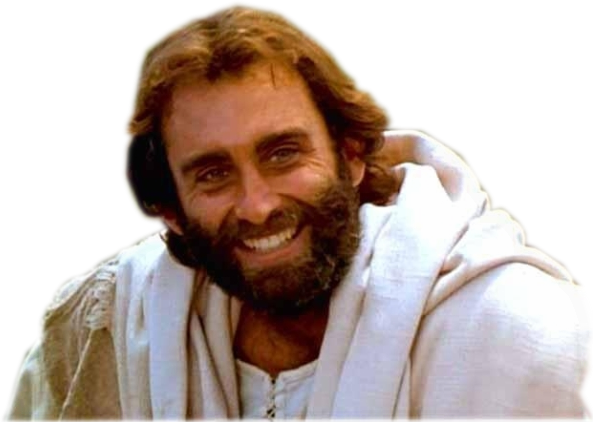 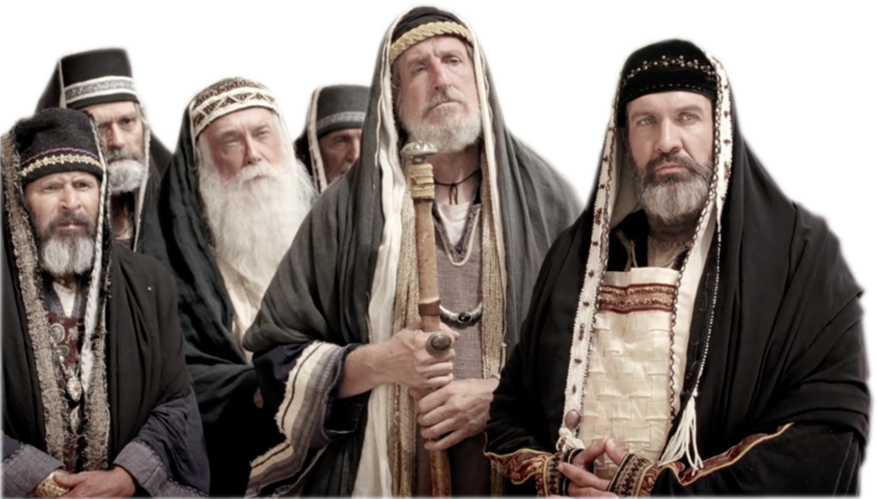 25/10/2020
Hùng Phương & Thanh Quảng thực hiện
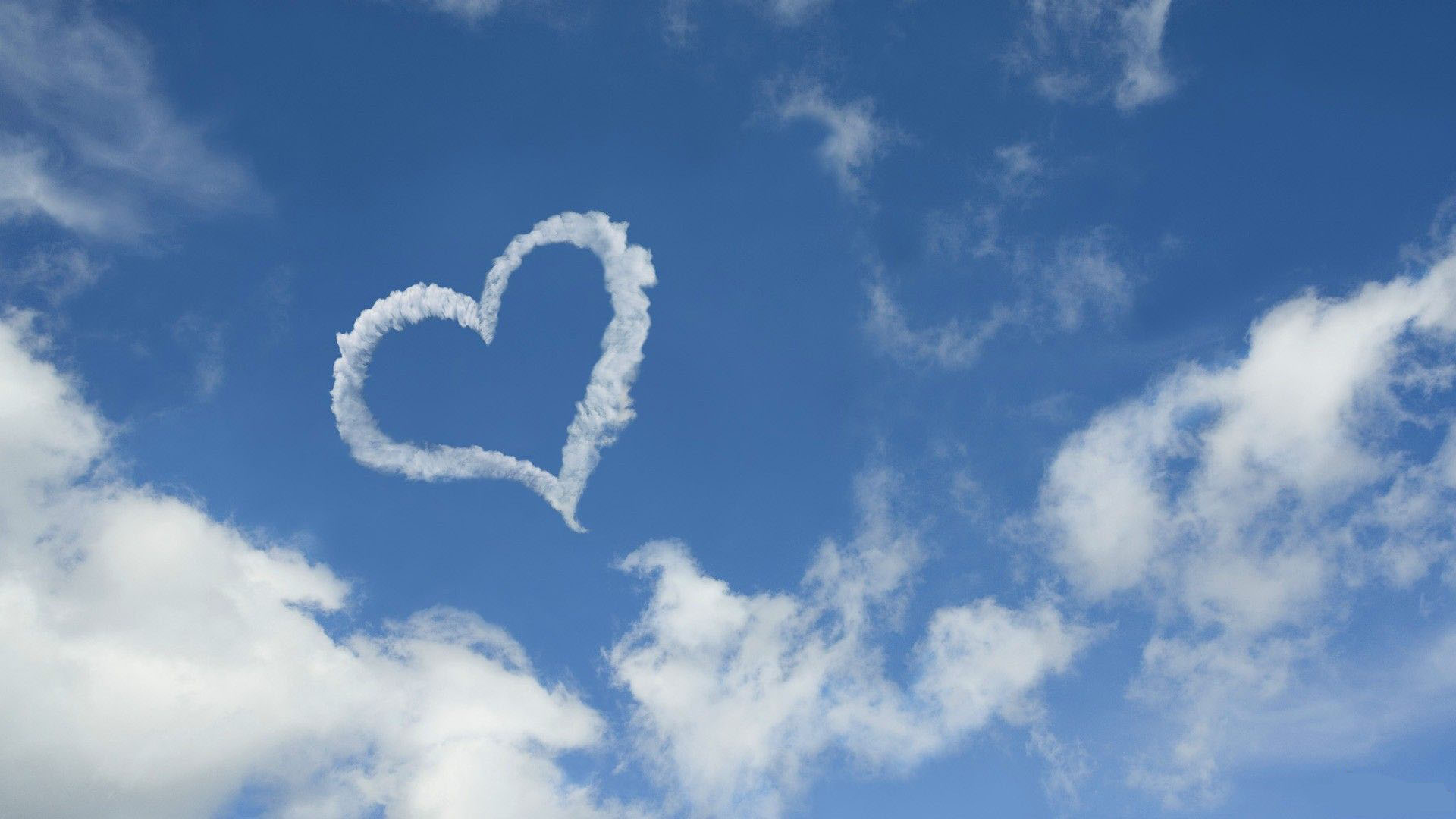 Chúa Nhật 30 Thường Niên Năm A
30th Sunday in Ordinary Time Year A
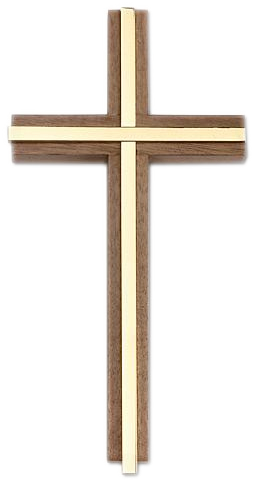 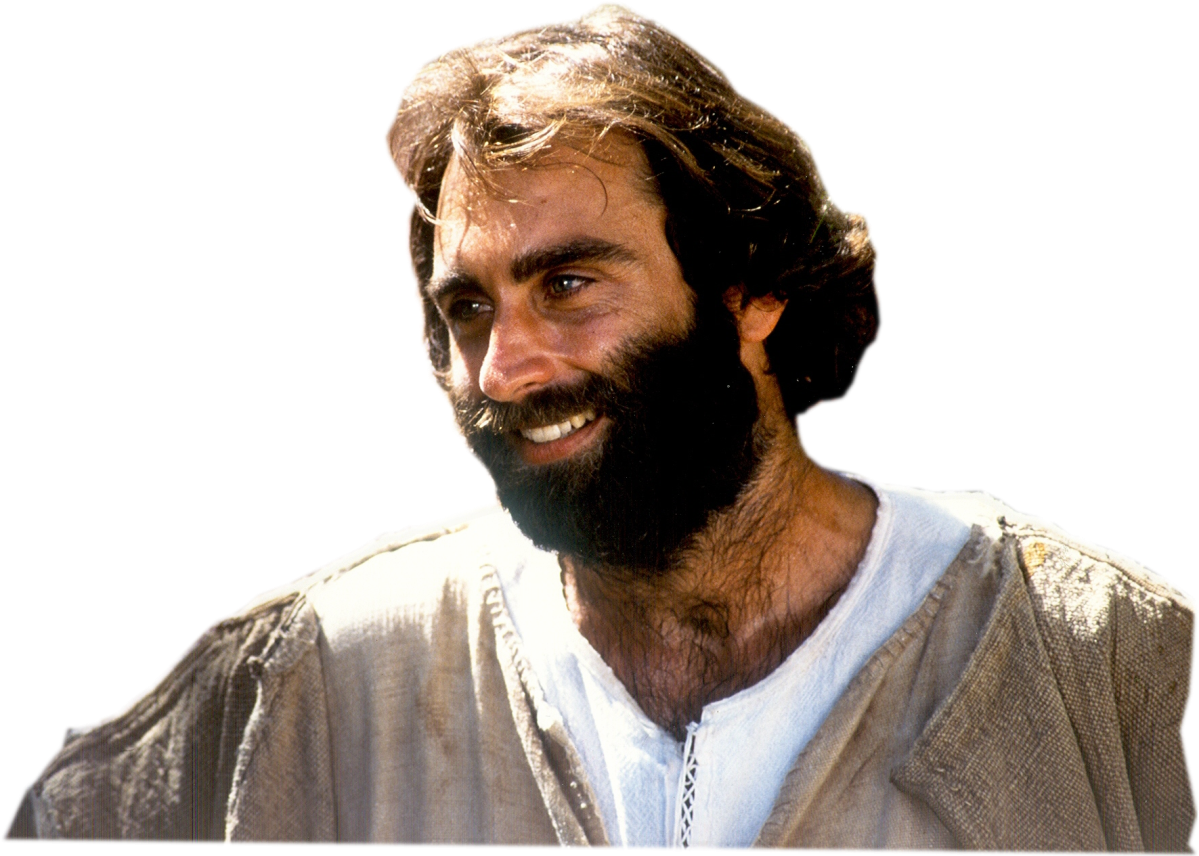 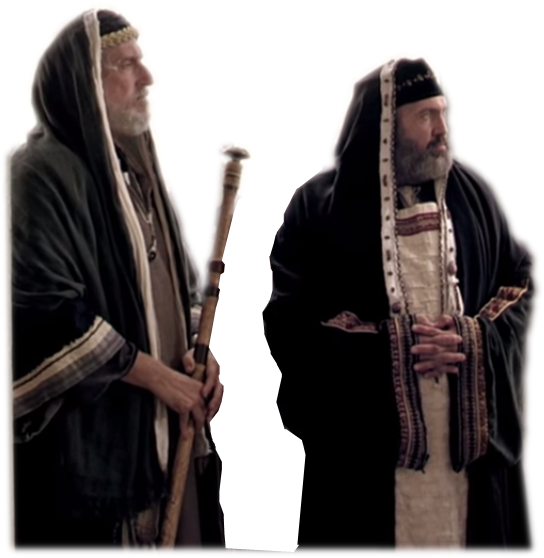 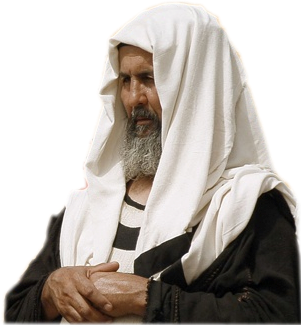 25/10/2020
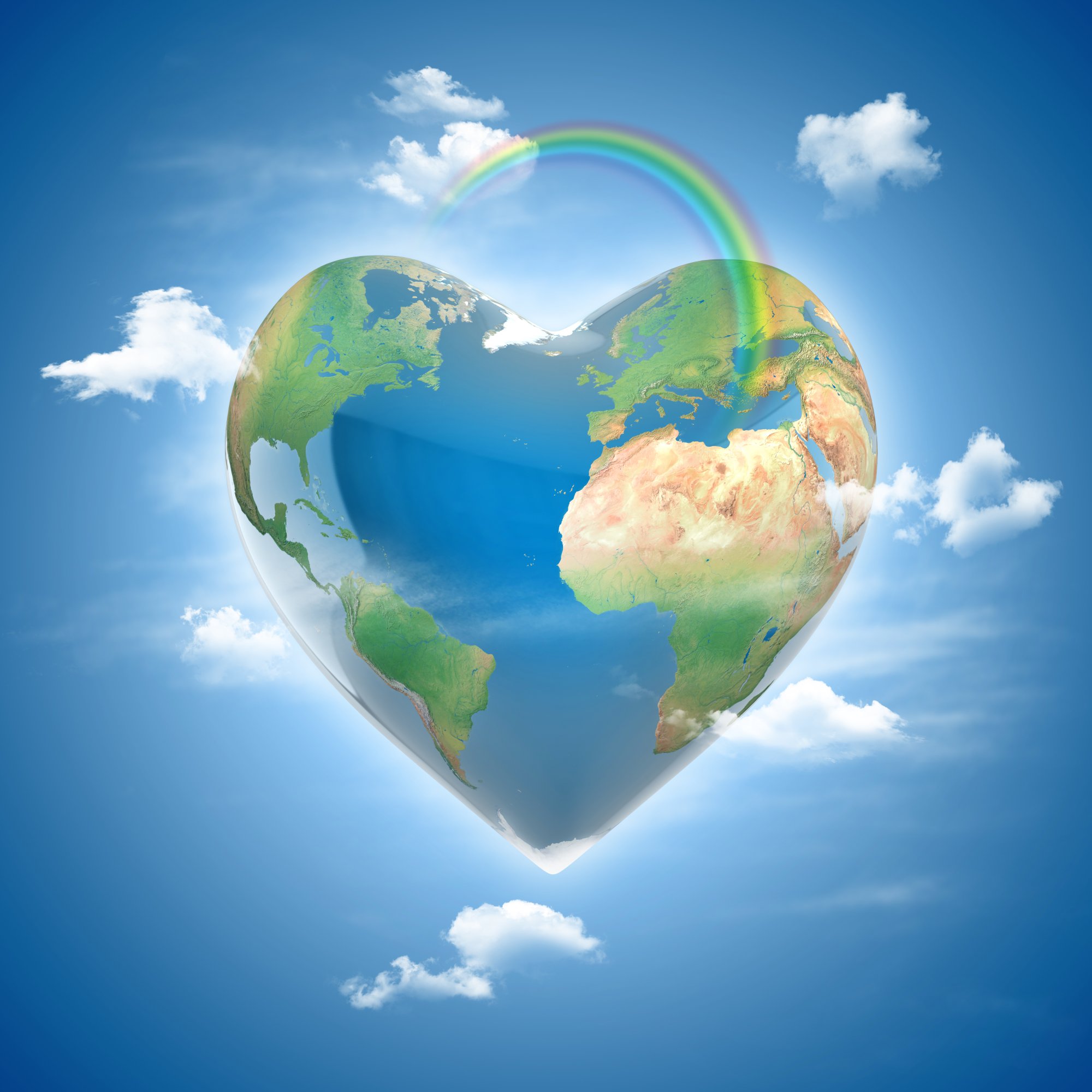 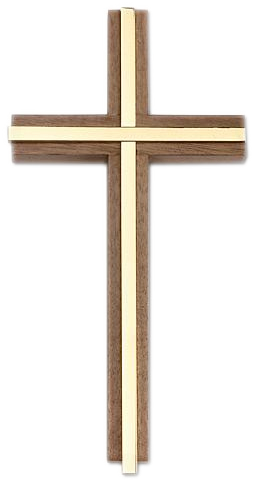 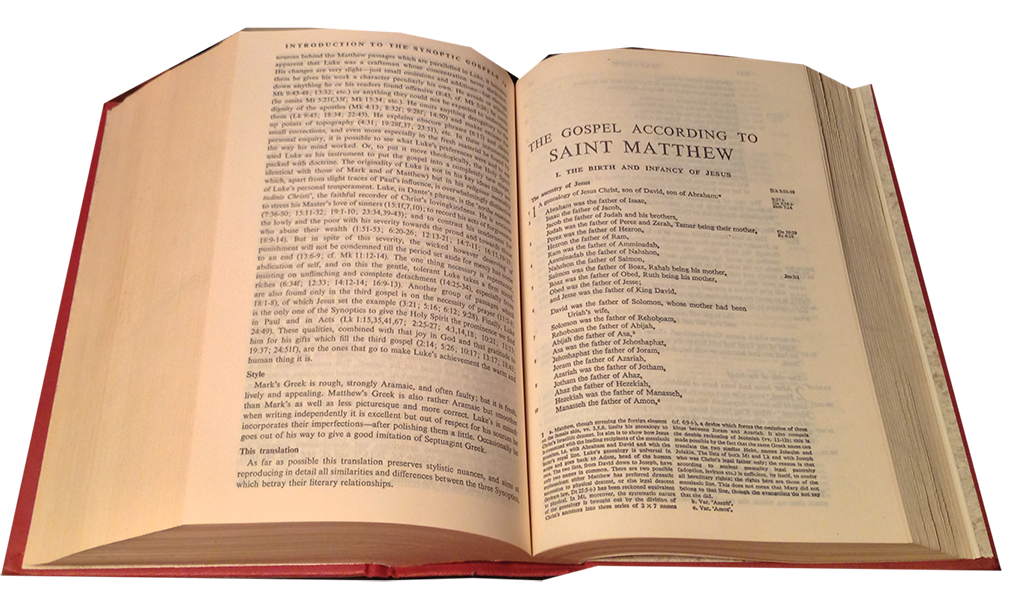 Gospel Matthew 
22:34-40
Phúc Âm theo 
Thánh Mát-thêu
22:34-40
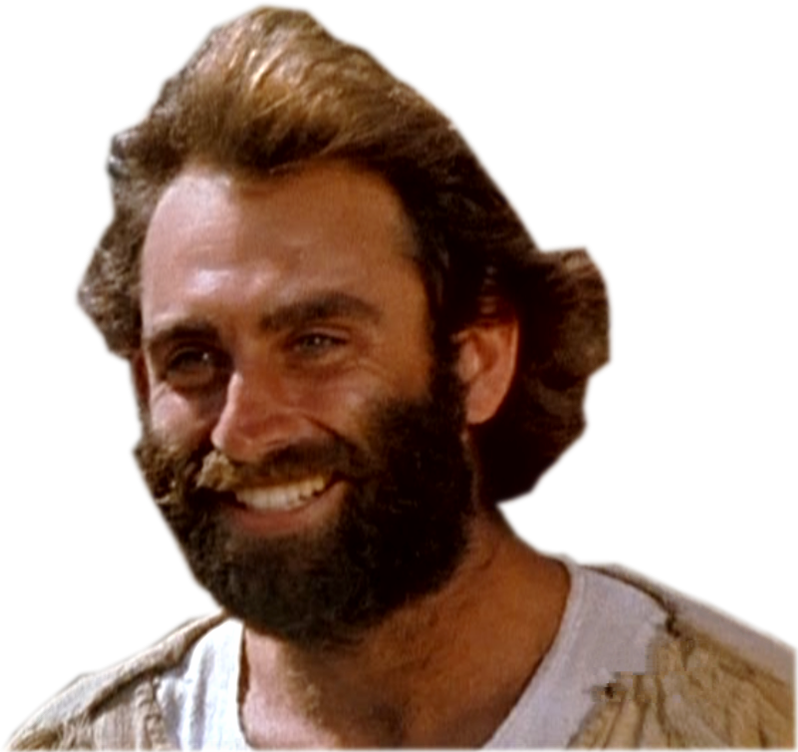 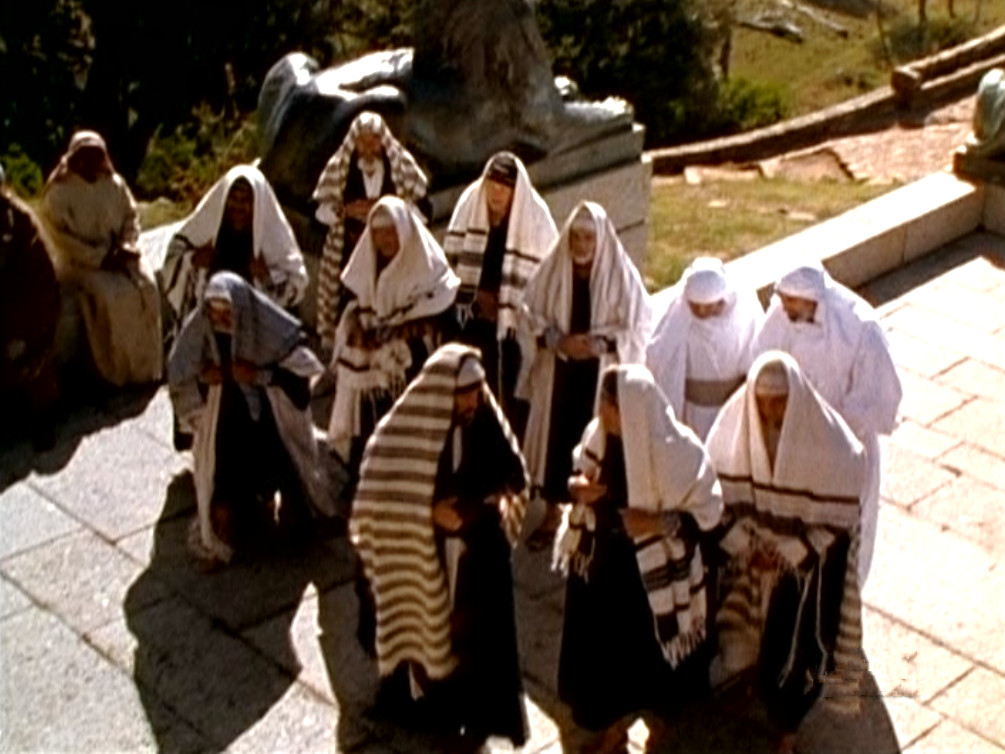 When the Pharisees heard that Jesus had silenced the Sadducees they got together and,
Khi nghe tin Đức Giê-su đã làm cho nhóm Xa-đốc phải câm miệng, thì những người Pha-ri-sêu họp nhau lại.
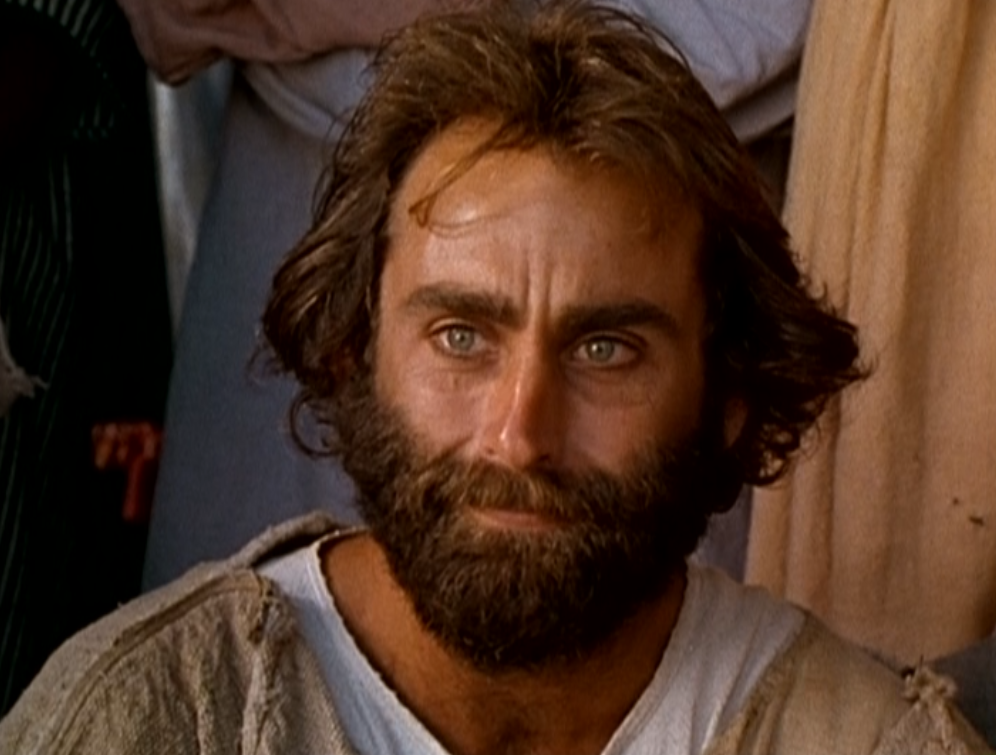 to disconcert him, one of them put a question,
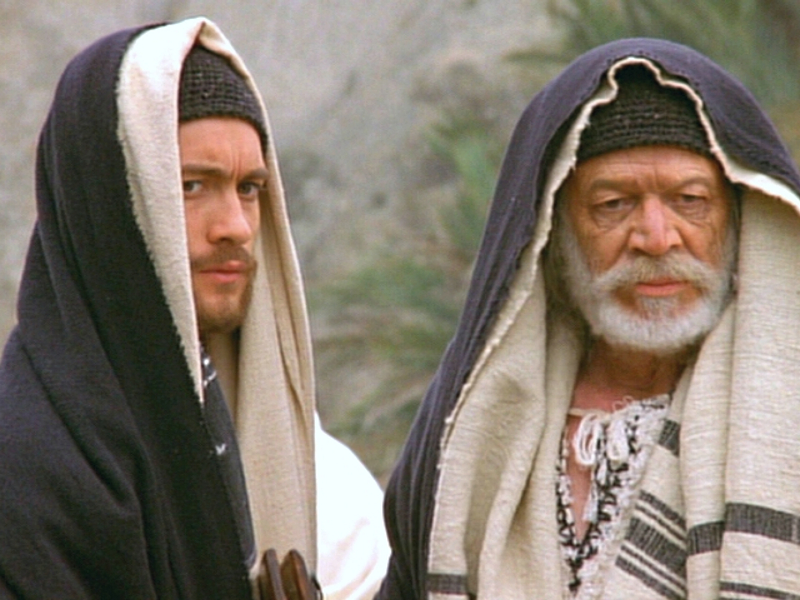 Rồi một người 
thông luật trong nhóm hỏi Đức 
Giê-su để thử Người rằng:
‘Master, which is the greatest commandment of the law?’
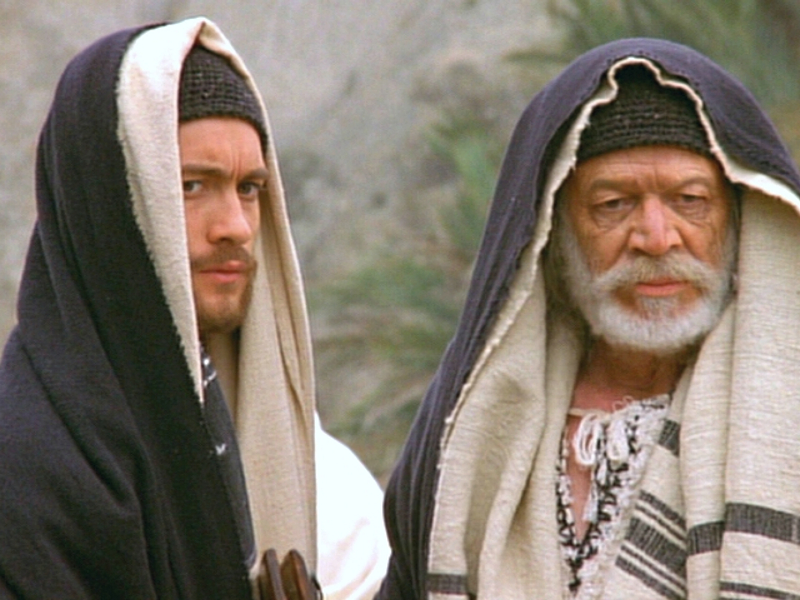 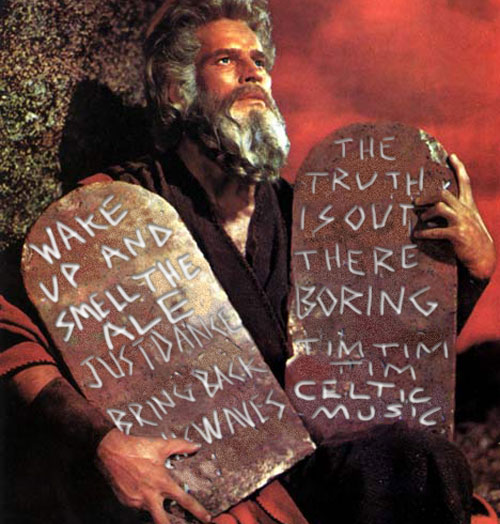 "Thưa Thầy, trong sách Luật Mô-sê,                 điều răn nào là điều răn trọng nhất?"
Jesus said,                    ‘You must love the Lord your God with all your heart, with all your soul, and with all your mind.
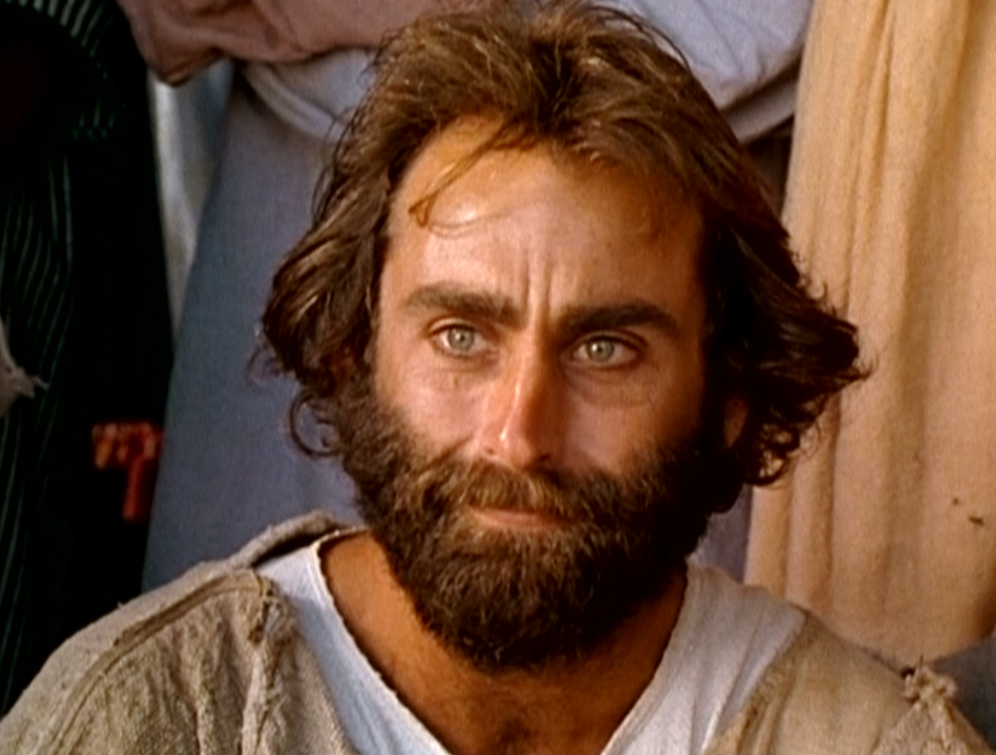 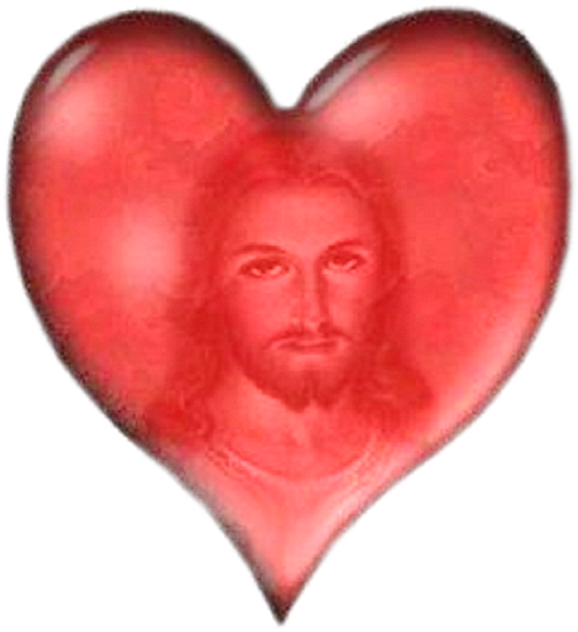 Đức Giê-su đáp: "Ngươi phải yêu mến Đức Chúa, Thiên Chúa của ngươi, hết lòng, hết linh hồn 
và hết trí khôn ngươi.
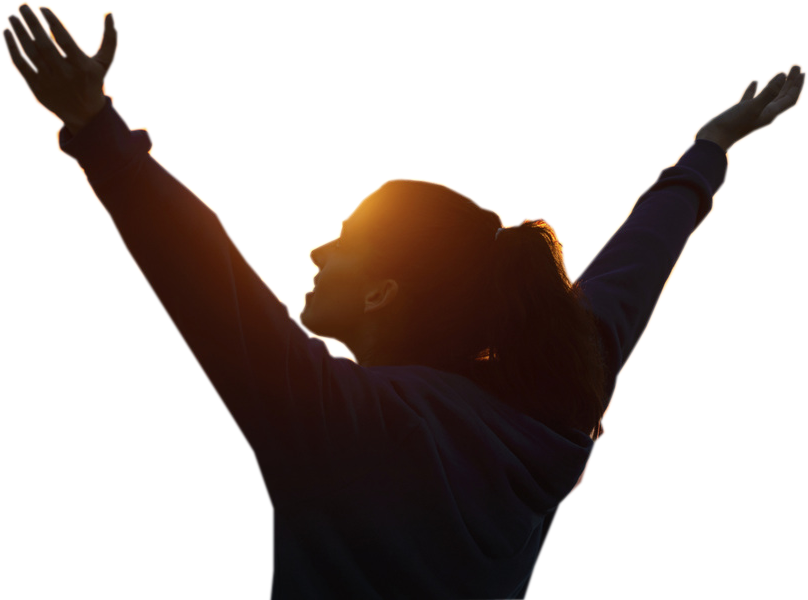 This is the greatest 
and the first commandment.
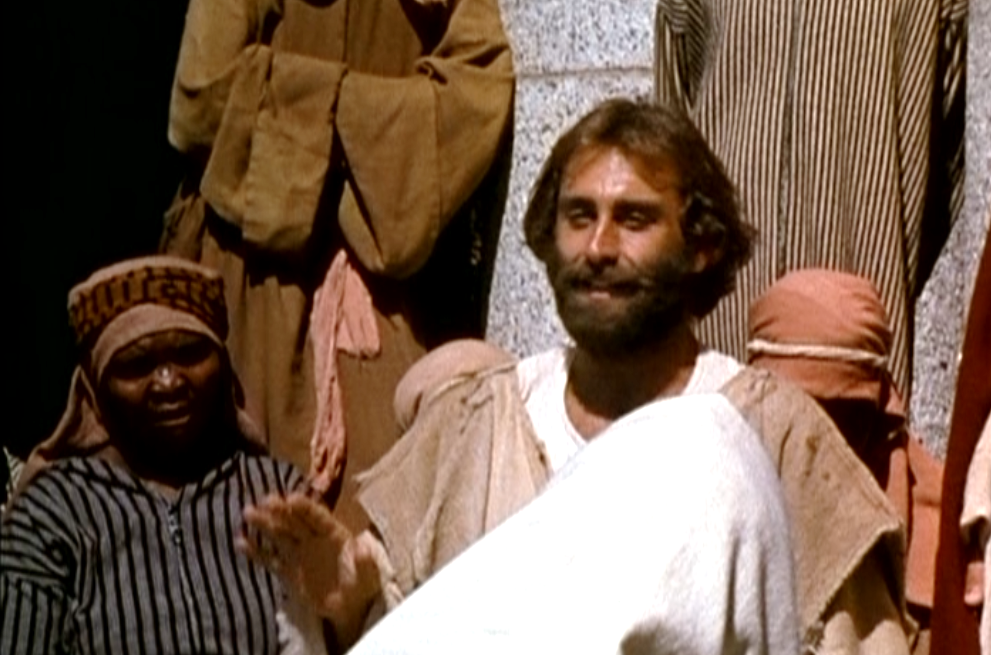 Đó là điều răn quan trọng nhất 
và điều răn thứ nhất.
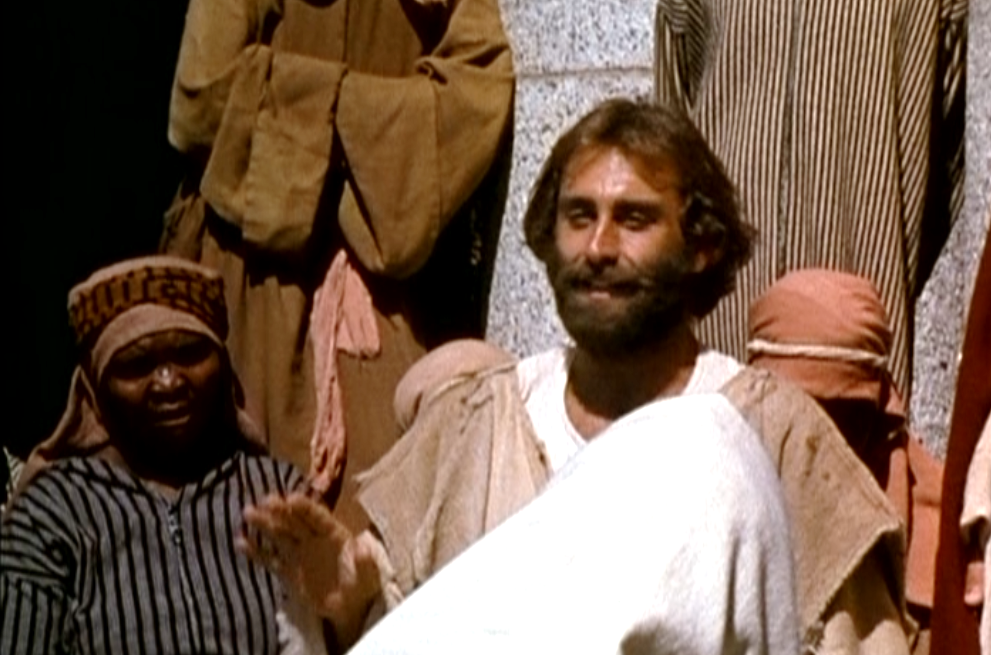 The second resembles it: you must love your neighbour as yourself.
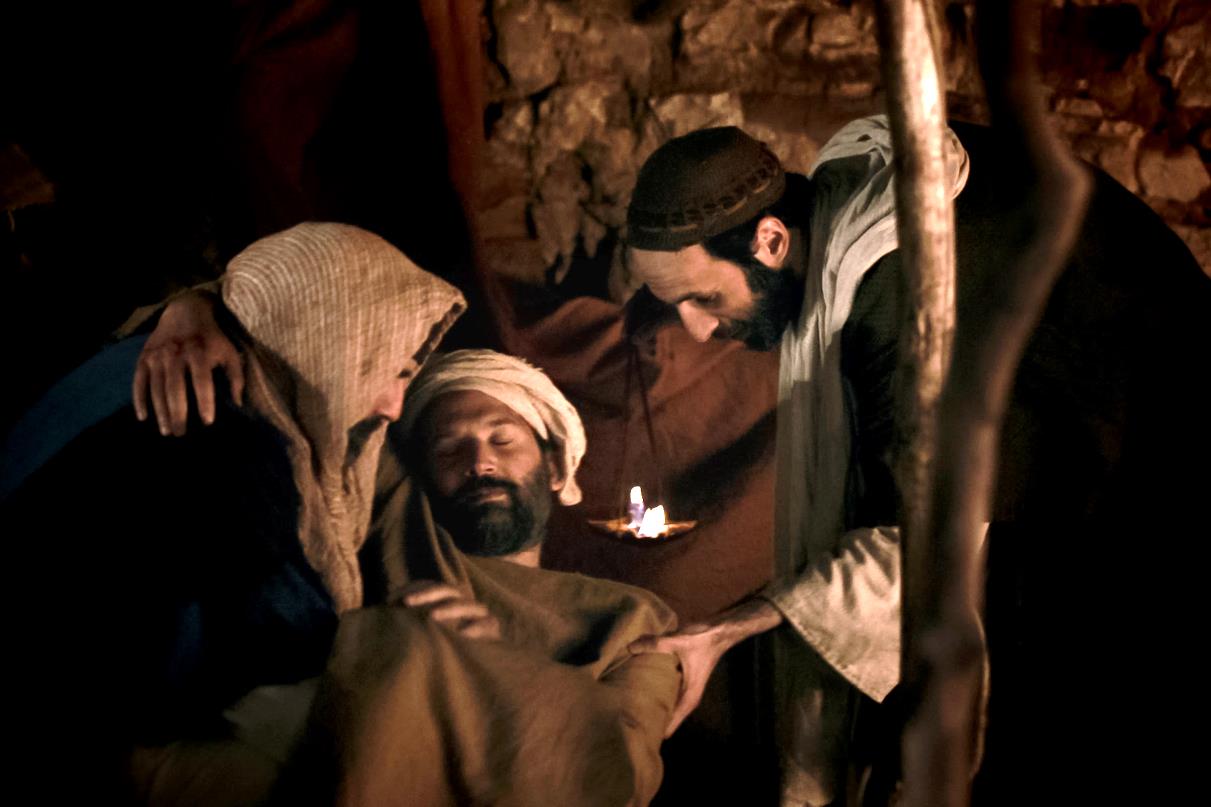 Còn điều răn thứ hai, cũng giống điều răn ấy, là:                  Ngươi phải yêu người thân cận như chính mình.
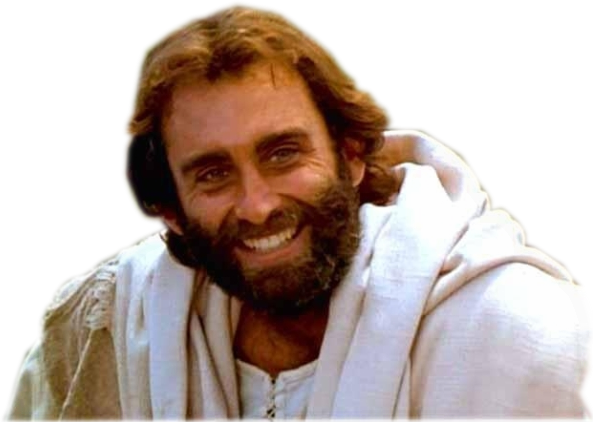 On these two commandments hang the whole Law, and the Prophets also...
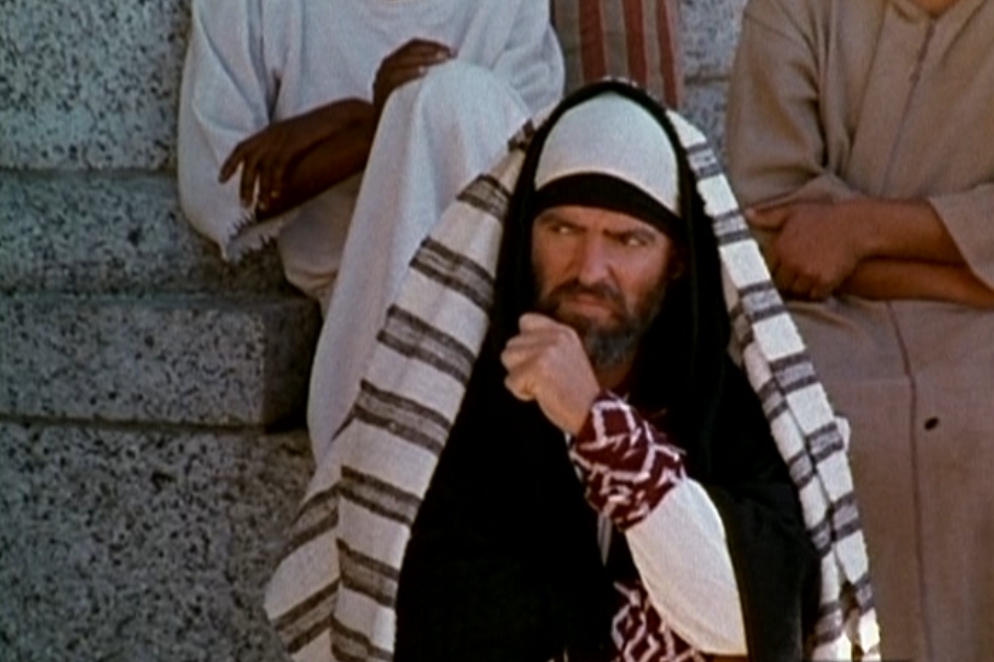 Tất cả Luật Mô-sê và các sách ngôn sứ đều tuỳ thuộc vào hai điều răn ấy.“
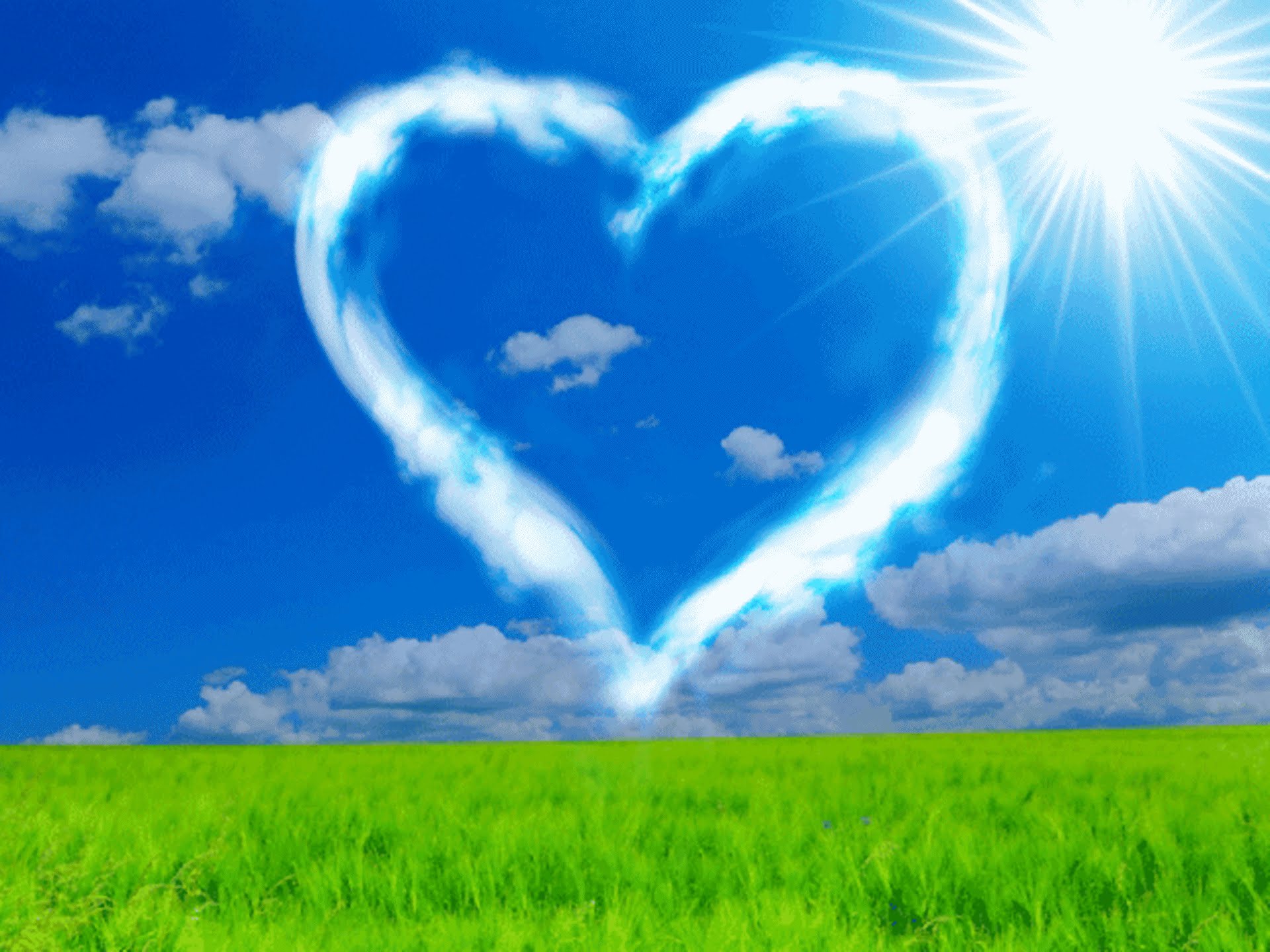 Chúa Nhật 30 
Thường Niên Năm A
30th Sunday in Ordinary Time Year A
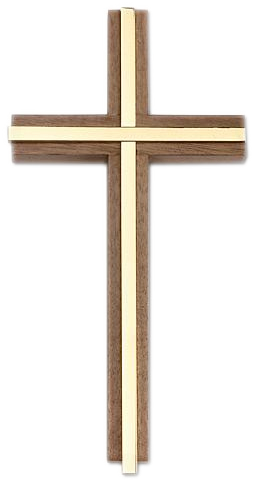 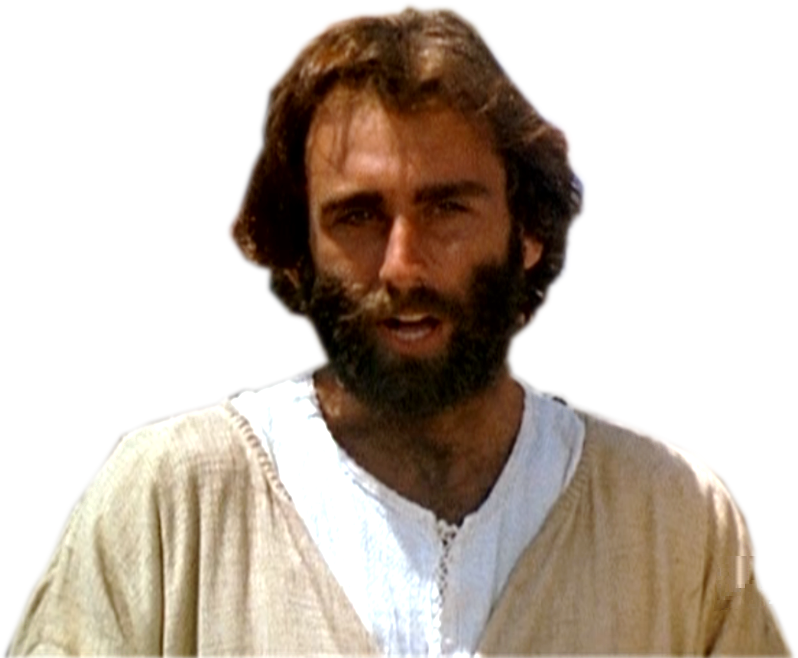 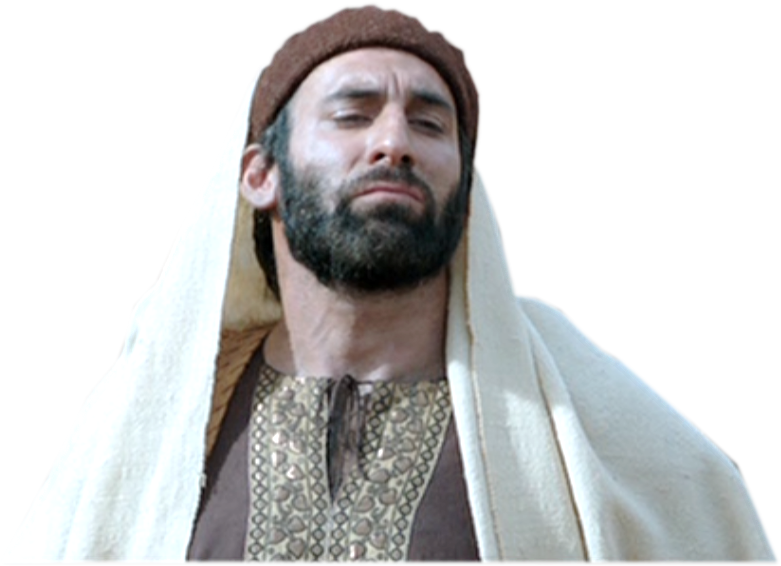 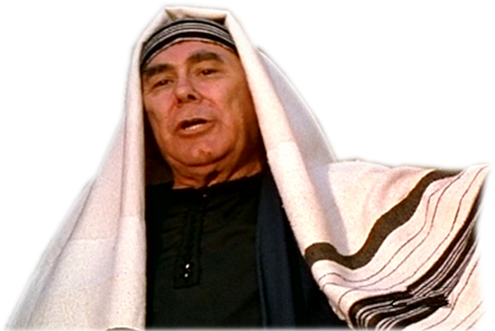 25/10/2020
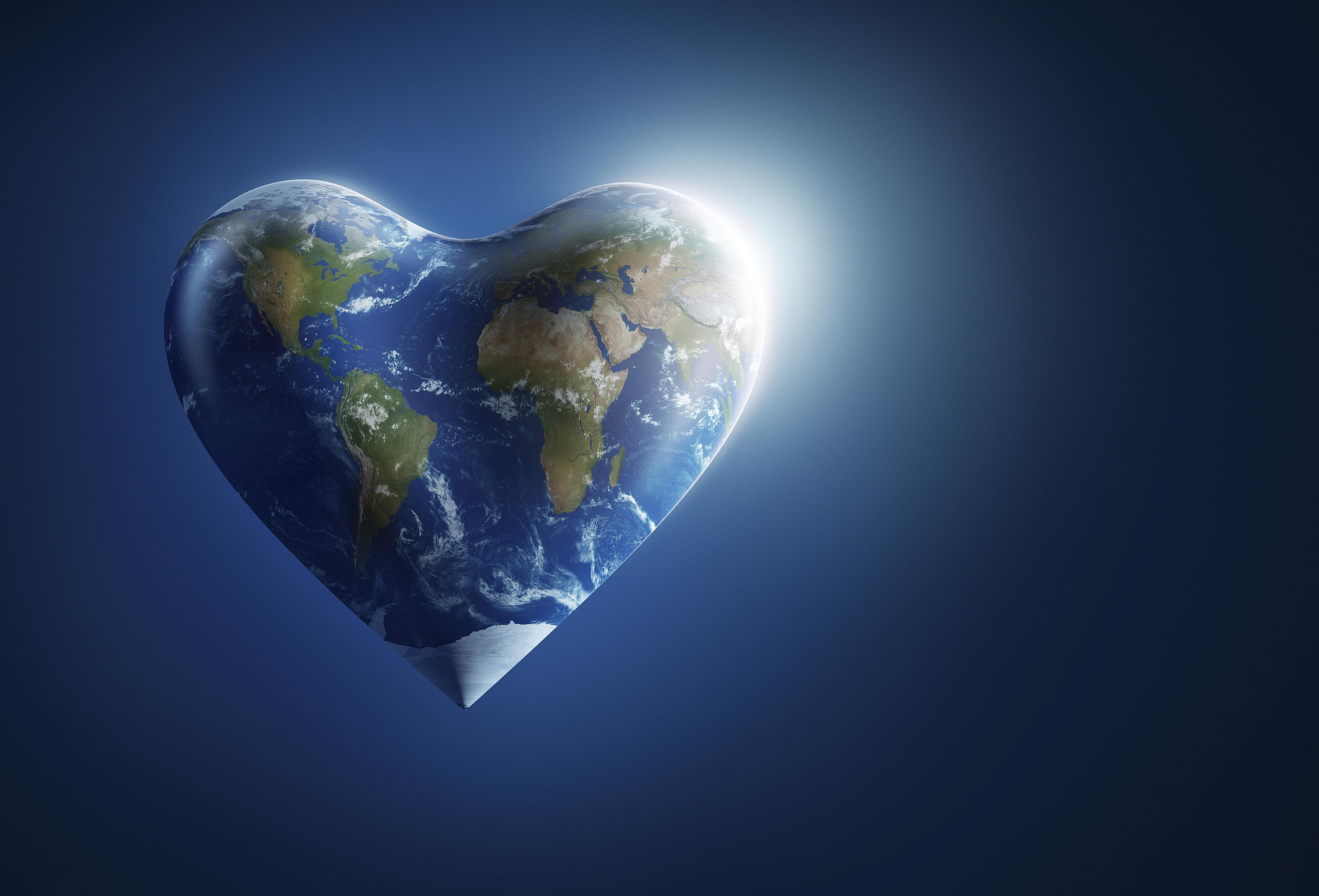 30th Sunday in Ordinary Time Year A
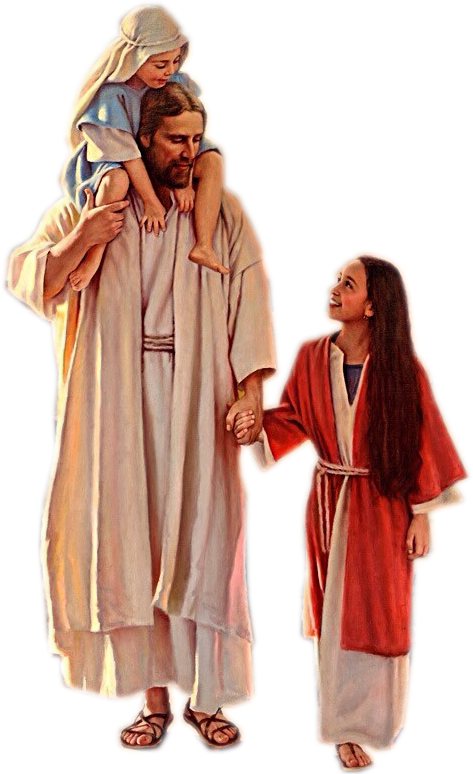 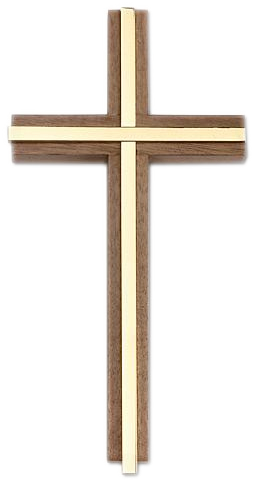 Chúa Nhật 30 Thường Niên Năm A
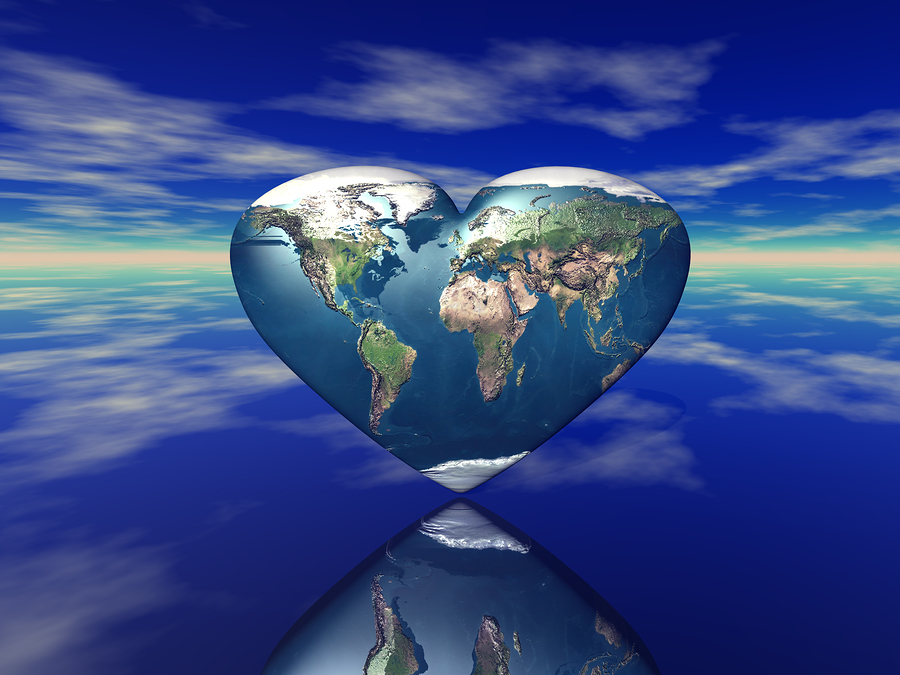 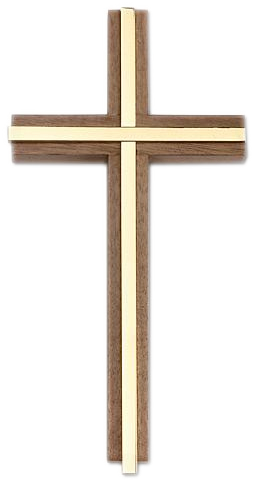 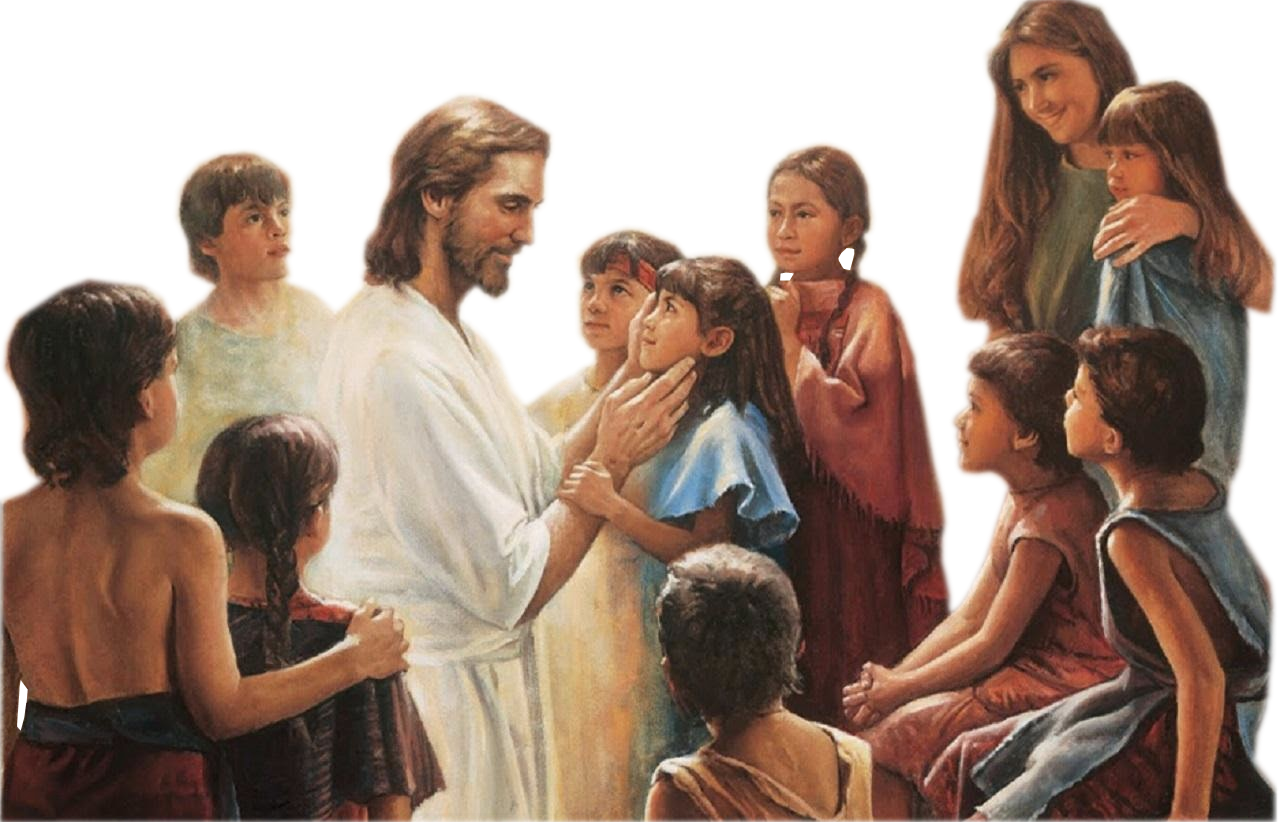 25/10/2020